Monday

English
Learning Objective 

   : to be able to write in a range of poetry styles
CINQUAIN POEMS
Cinquain
Line 1:    1 word title (noun)

Line 2:    2 adjectives 

Line 3:    3 words that express action (-ing)

Line 4:    a phrase about the noun 

Line 5:    1 synonym for the title
penguin 
black, white 
waddling, swimming, leaping 
a tuxedo in the cold water 
emperor
rodeo 
loud, busy 
roping, riding, exciting 
dozens of horses in the arena 
stampede
party 
happy, cheerful 
singing, eating, playing 
my tenth birthday party 
perfect
dessert 
cold, creamy 
eating, giggling, licking 
cone with three scoops 
ice cream
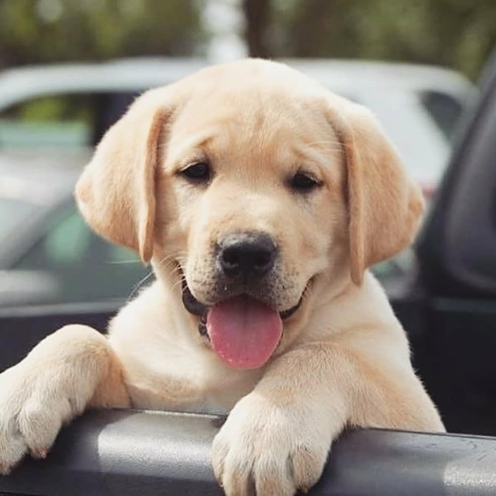 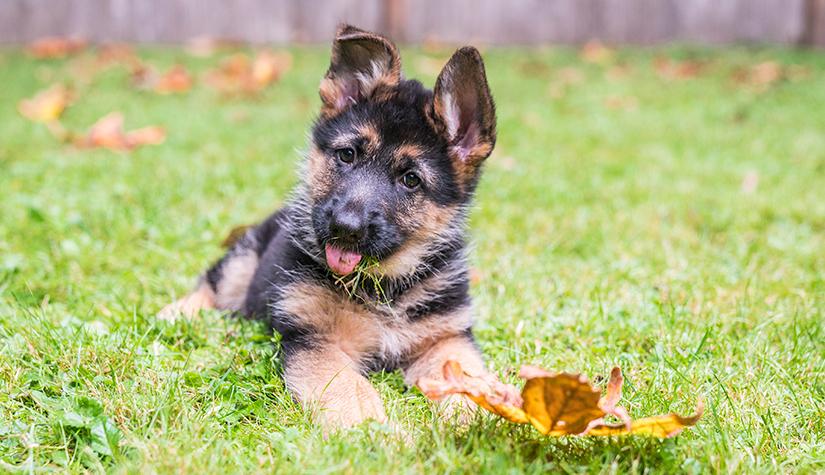 Puppy,
Lively, naughty,
Growling, jumping, chewing,
A playful bundle of trouble,
Labrador.
Noun


Adjectives


Words expressing action

Phrase

Synonym
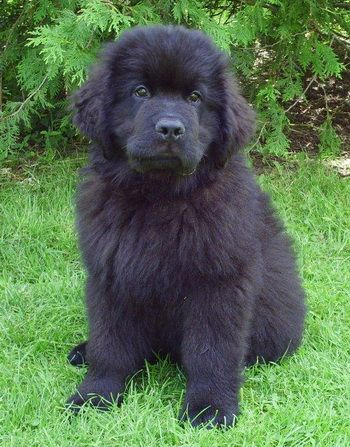 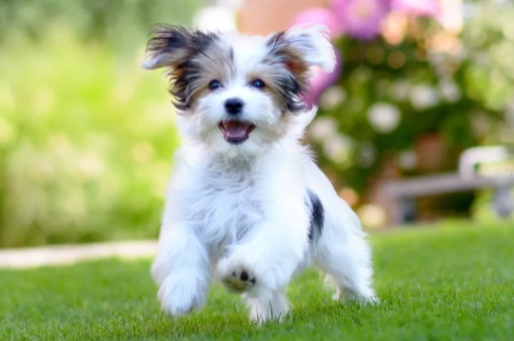 Haiku
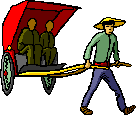 A haiku is a Japanese poem with three lines.
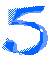 Each line of  a haiku has a certain number of syllables.
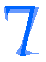 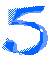 I have yellow stripes
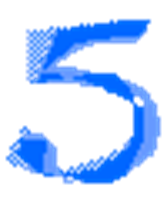 I fly to all the flowers
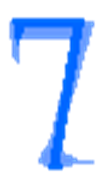 I’m making honey.
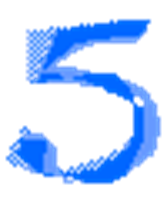 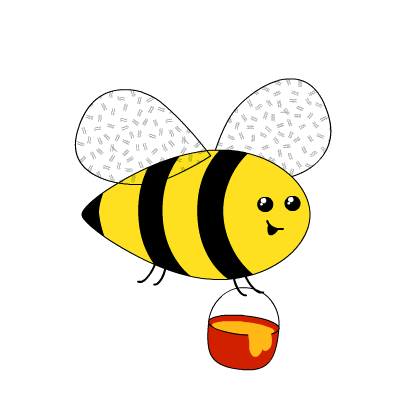 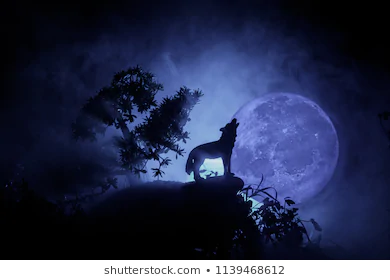 Listen to the sounds
Hear the cry of the lone wolf
Echoing at night.
Your Task

Write a cinquain poem           Write a haiku poem
with a subject of your choice                 with a subject of your choice

Line 1:  1 word title (noun)                                   1st line - 5 syllables

Line 2:  2 adjectives                                             2nd line - 7 syllables

Line 3:  3 words that express action (-ing)           3rd line - 5 syllables

Line 4:  a phrase about the noun 

Line 5:  1 synonym for the title
Tuesday

English
Learning Objective 

: to be able to write in a range of poetry styles
Kenning
The word kenning is derived from the Old Norse phrase kenna eitt við, which means "to express a thing in terms of another", and is found throughout Norse,         Anglo-Saxon and Celtic literature.
Put this PowerPoint as a slide show so that you don’t see the answer to my questions.
What do you think the poem below is about?	

Night prowler,Midnight howler,Meat hunter,Air sniffer,Hackle raiser,Throat ripper.
A wolf
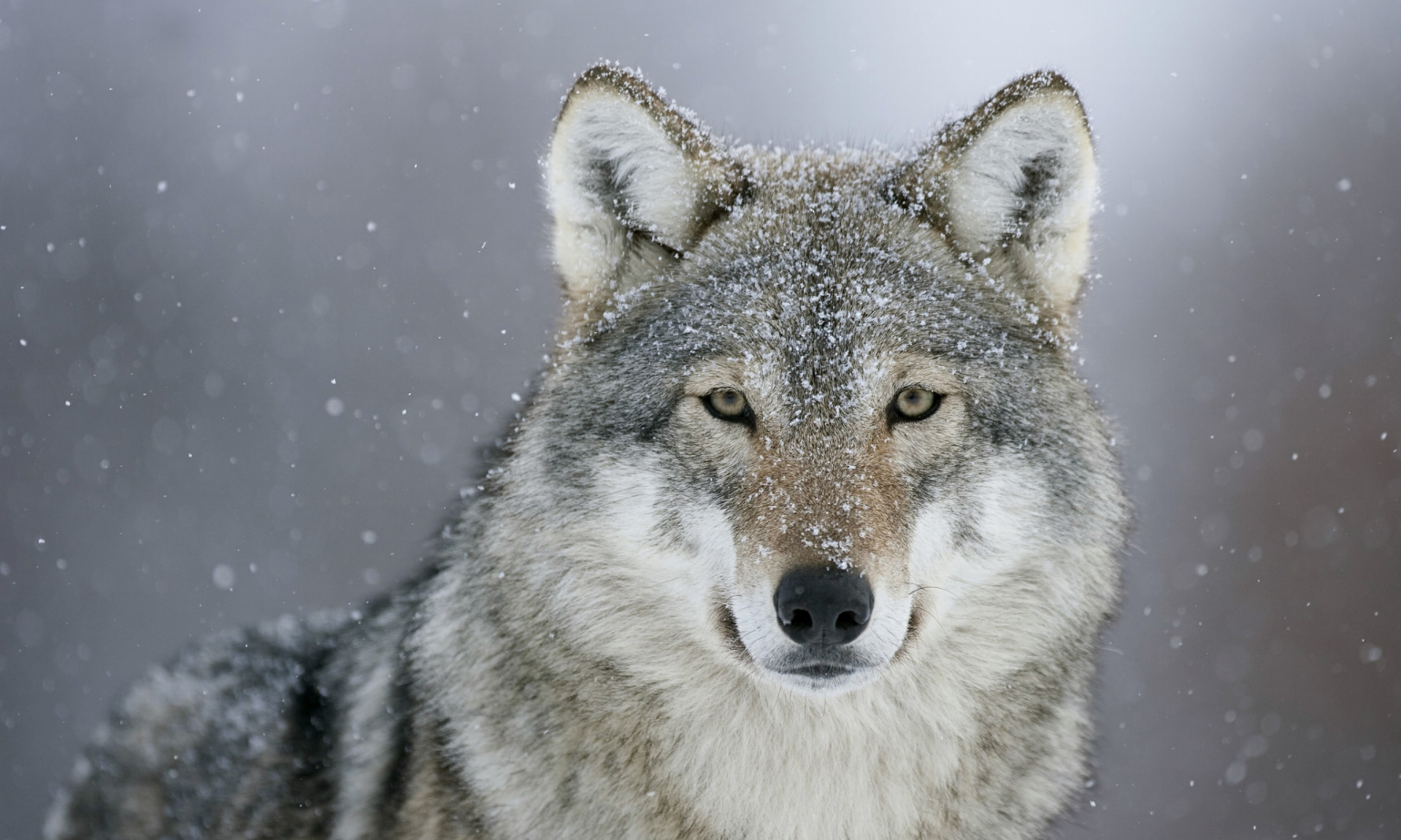 What do you think the poem below is about?	
	

Fish scarer,Body tearer,Sea hunter,Limb cruncher,Fish scoffer,Bone crusher,Sharp gnasher,Skull smasher.
A shark
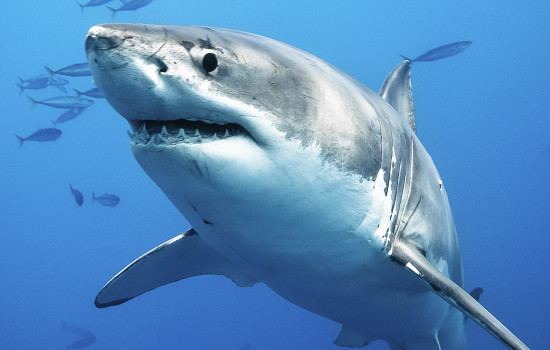 What do you think the poem below is about?	
	

Boat sinker,Wave bringer,People swallower,Sand holder.
The sea
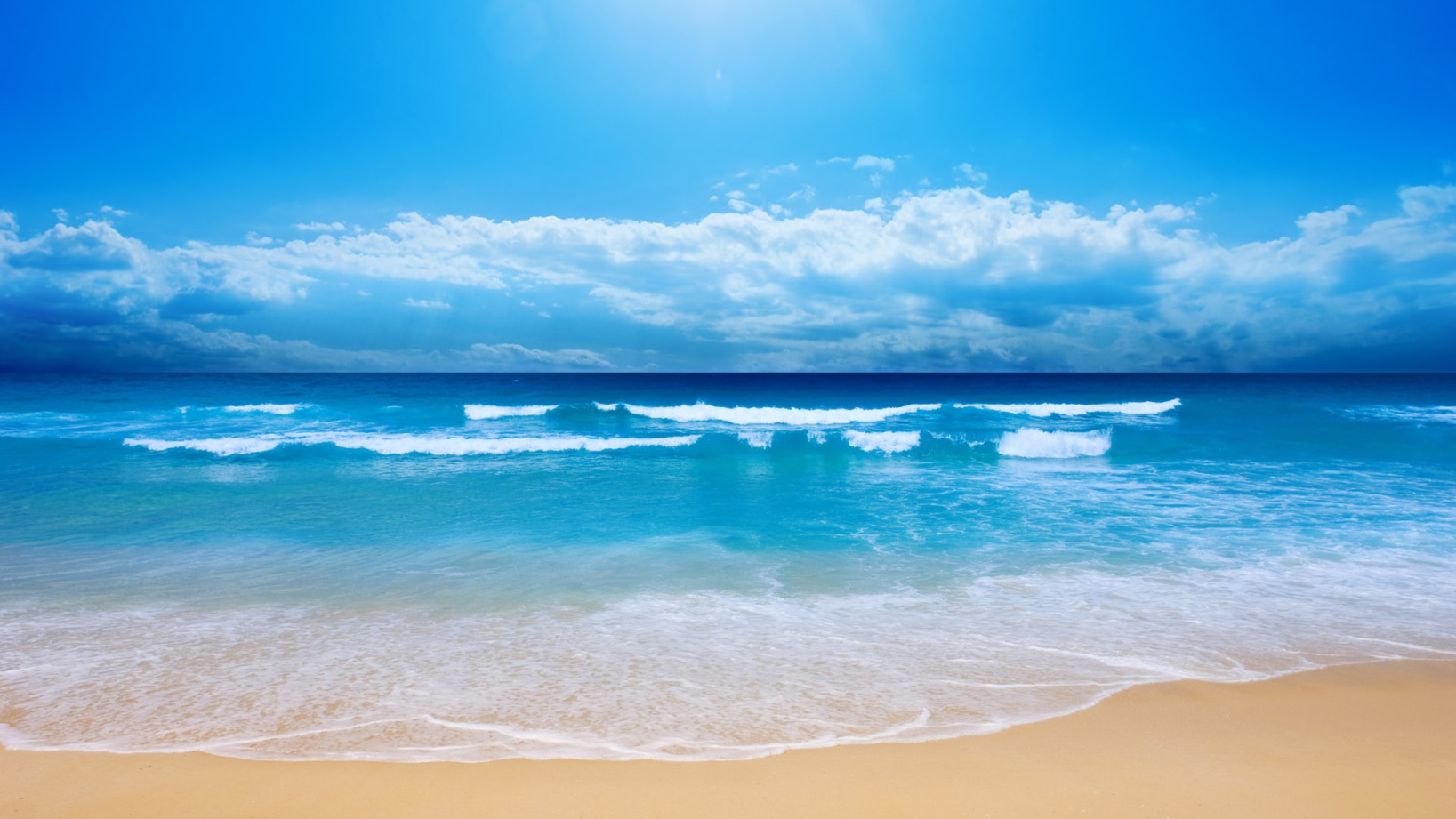 What do you think the poem below is about?	
	
Tree stomper,Plant eater,Trunk washer,Tusk owner.
An elephant
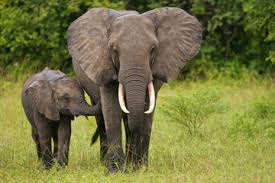 Do you notice something about the structure of the poems?


Tree stomper,
Plant eater,
Trunk washer,
Tusk carrier.
noun
verb ending in ‘er’
verb ending in ‘er’
noun
verb ending in ‘er’
noun
verb ending in ‘er’
noun
How do I write one ?
It is not as hard as it seems.
   
   First think of something you want to                            be the subject of your Kenning.
   
   Such as….
A bus driver
Next...
Think about what the subject does….

Gives tickets
Takes money
Steers the bus
Follows a route
Drives carefully
Watches the road
Finally...
Compose your poem….

Ticket giver
Money taker
Wheel turner
Route follower
Careful driver
Road watcher
Your Task
Think of a subject

Think of the things that subject does

Remember to put the noun first and then
the verb (which must end in er)
Wednesday

English
Learning Objective 

   : to be able to write in a range of poetry styles
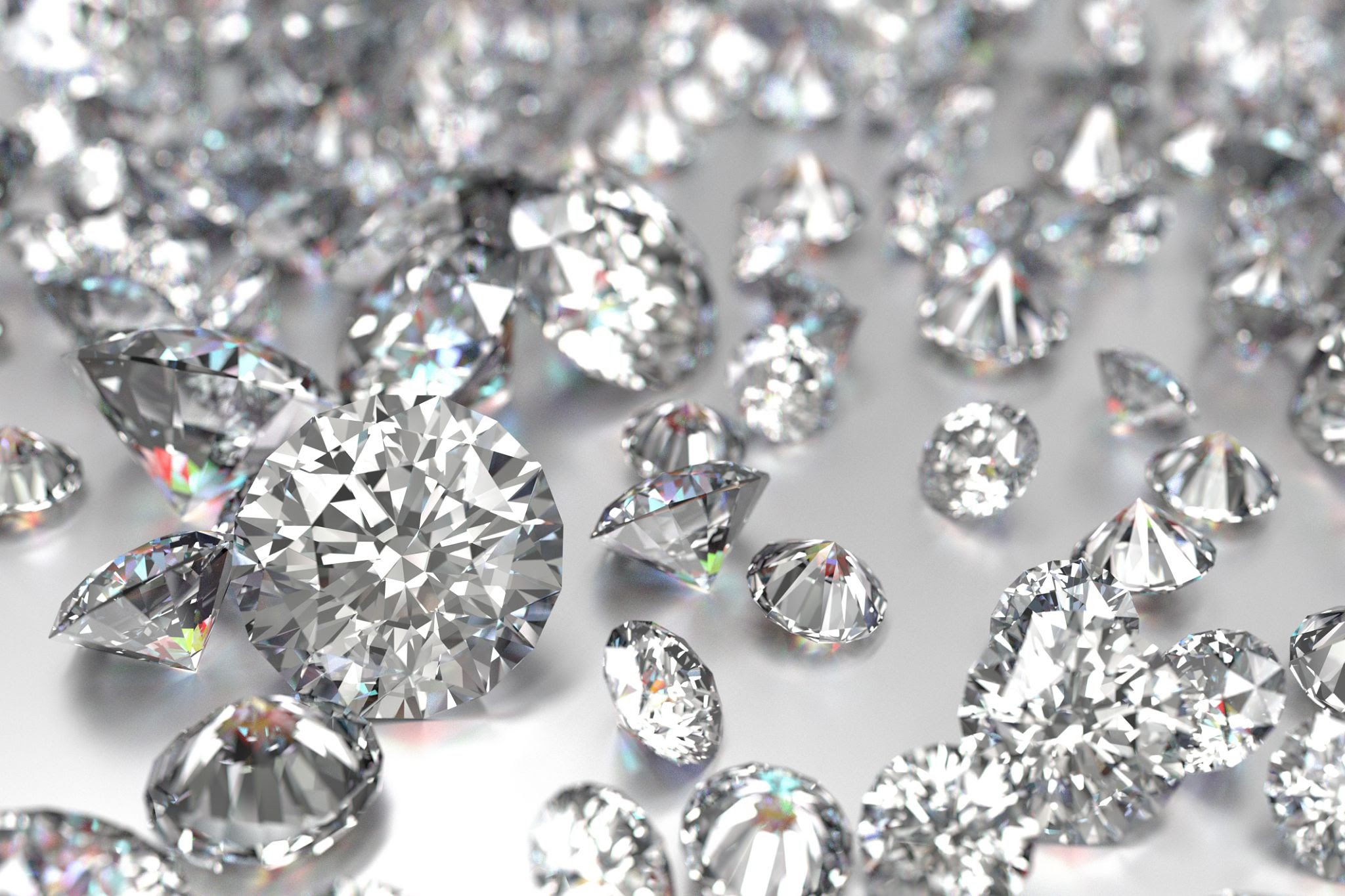 Diamanté
What can you tell me about the structure of a diamanté poem?
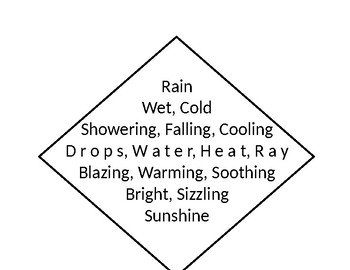 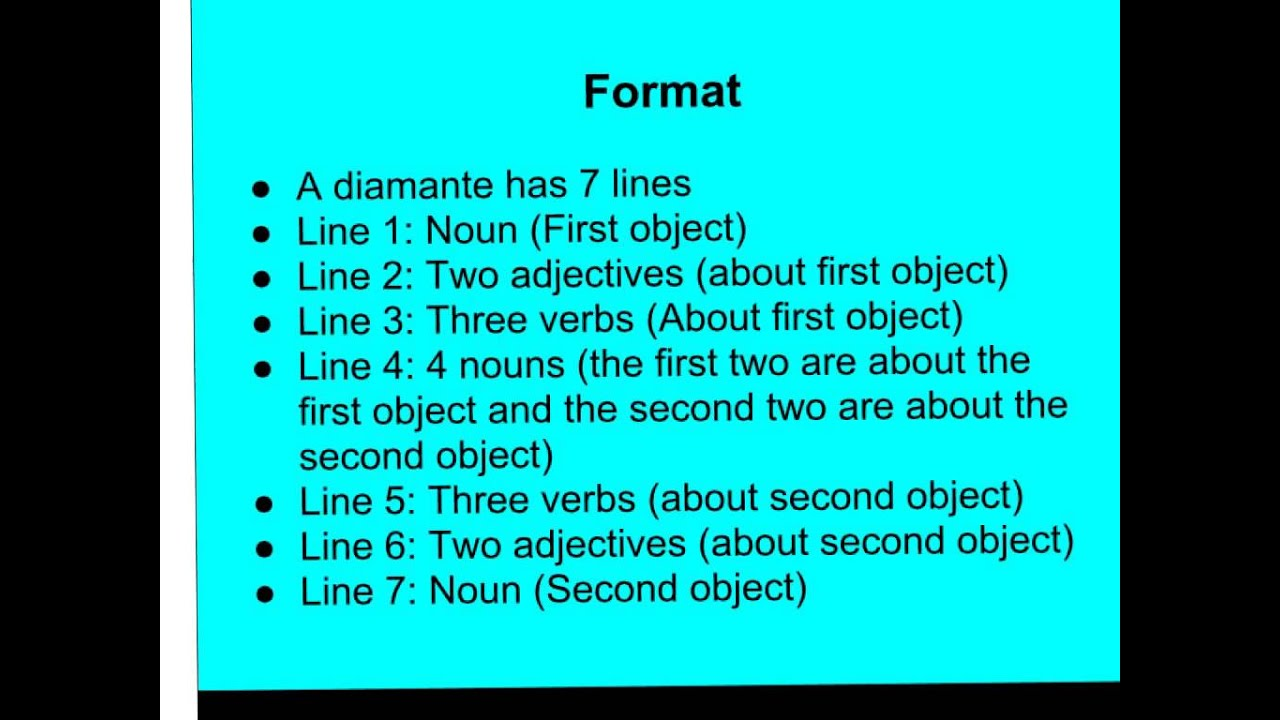 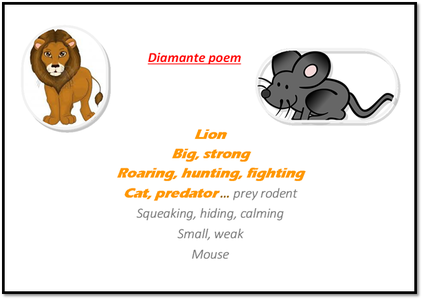 The second noun is the opposite of the first noun
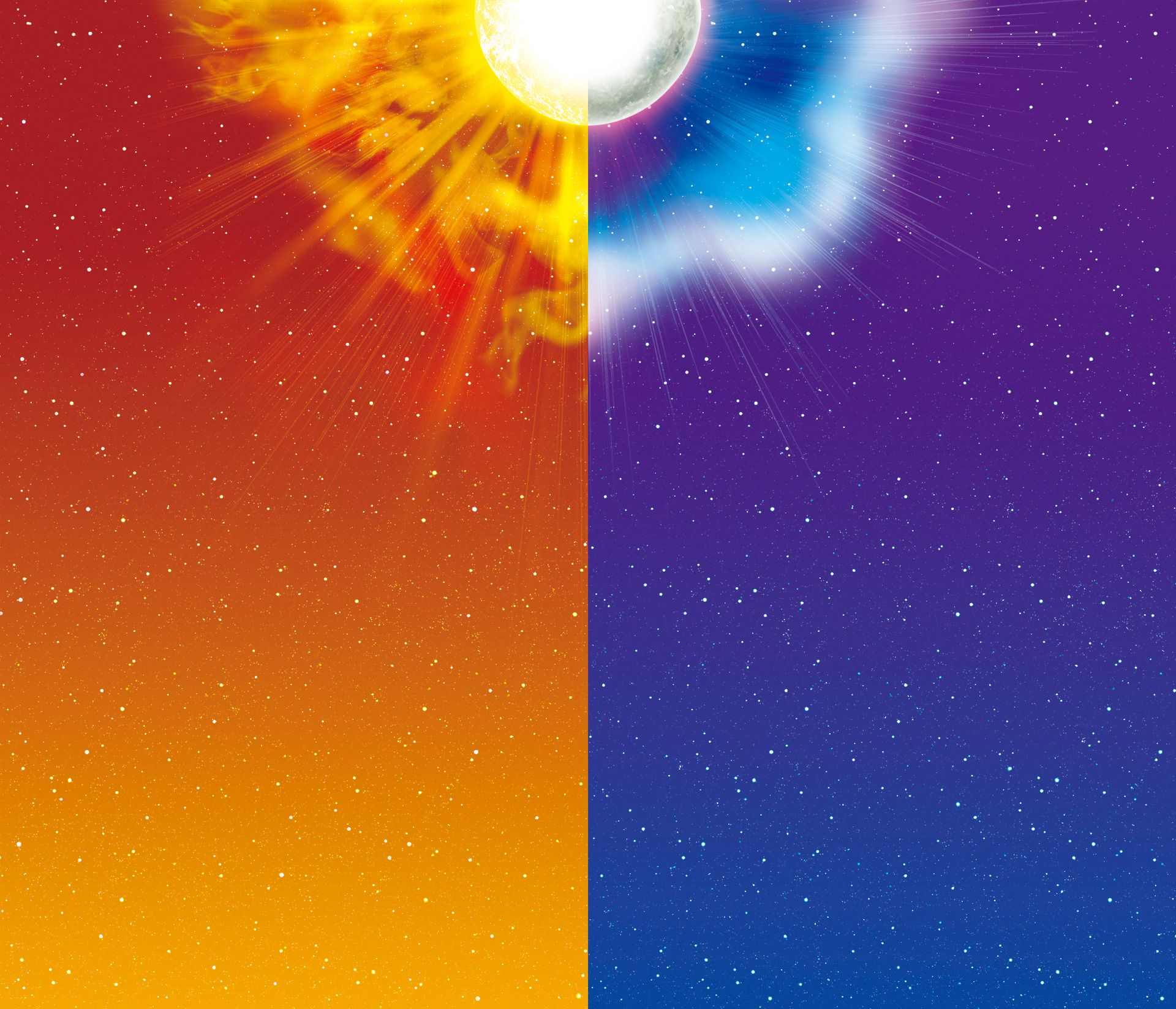 Sun

Golden, Glorious

Glowing,    Warming,    Burning

Fire,      Sphere,      Reflector,      Orbiter

Waning,    Waxing,    Changing

Silvery, Serene

Moon
Your Task;

Write a diamanté poem with two subjects of your choice.
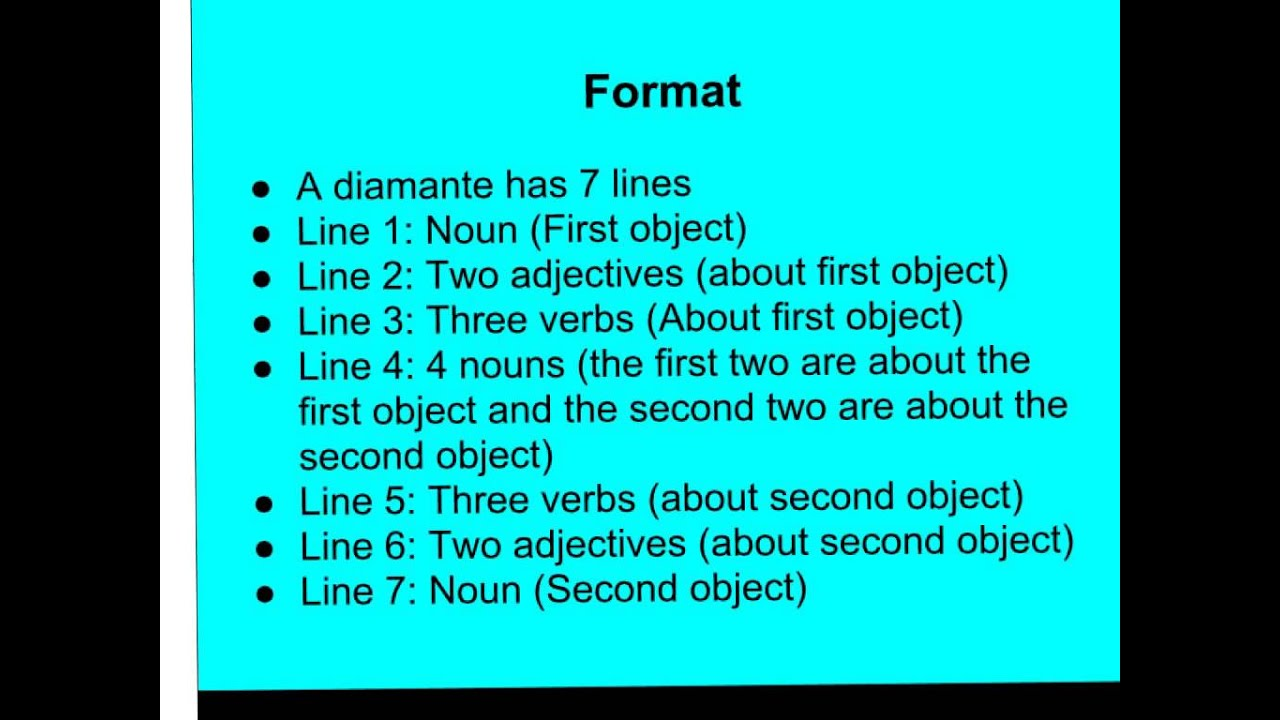 Thursday

English
Learning Objective 

   : to be able to write in a range of poetry styles
Limerick
The structure of a limerick is:

1st, 2nd and 5th lines have the same rhythm and rhyme

3rd and 4th rhyme with each other
Limerick
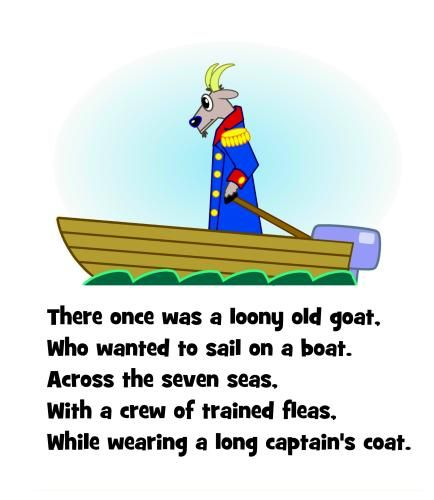 Limerick
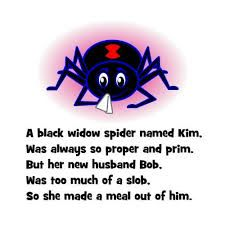 Limerick

There was an old man called Greg,
Who tried to break open an egg,
He kicked it around,
But fell on the ground,
And found that he’s broken his leg.
Your task: To write a limerick

1st, 2nd and 5th lines rhyme with each other

3rd and 4th rhyme with each other
Friday

English
Learning Objective 

   : to be able to write in a range of poetry styles
Palindrome
Palindrome Poem can be read forwards and backwards – in some cases this changes the message that the writer wants to give to the reader.

Let’s look at an example
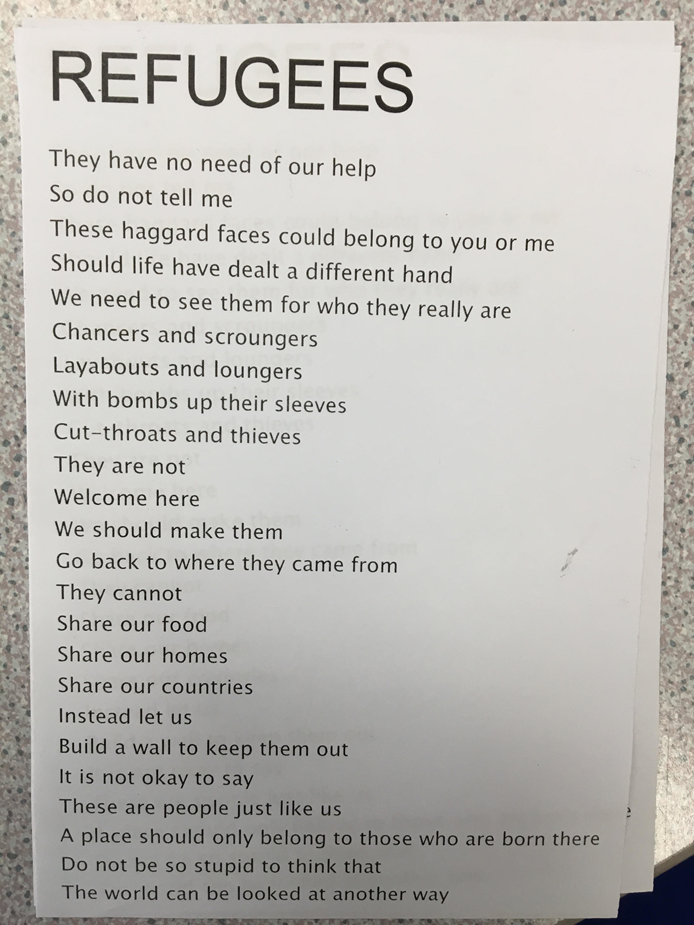 When we first read 
                                                this poem it is very 
                                                upsetting to think 
                                                that we would think
                                                of others in this 
                                                way but…

                                                read from the last
                                                line and read up
                                                the poem; now 
                                                what do you
                                                notice?
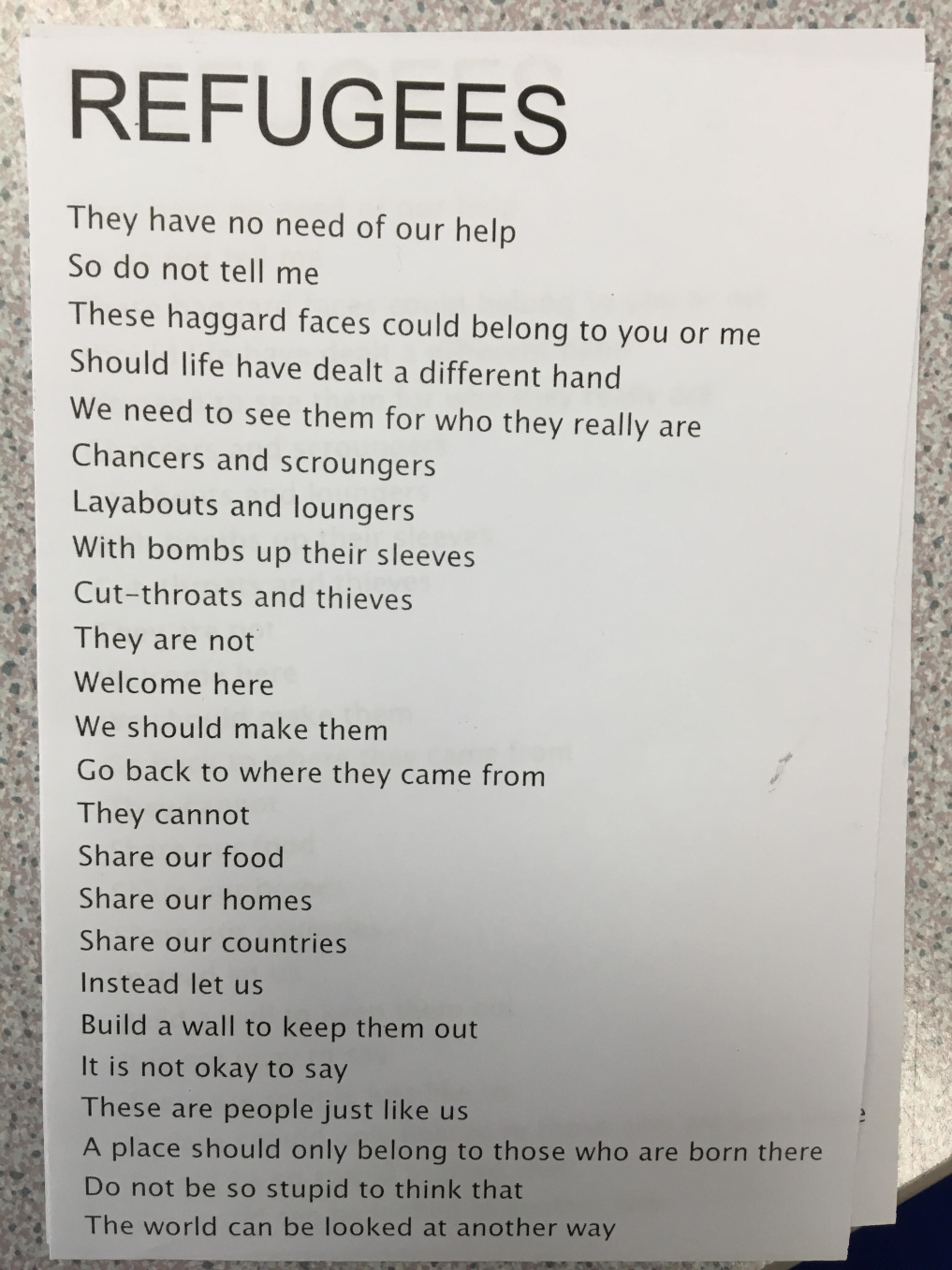 Your Task
 
   On slide 53, I have put an example of  
   a palindrome poem; 
   write out the poem in your neatest 
   handwriting  and then tell me what 
  your thoughts are on your first reading 
  from top to bottom and then your 
  thoughts reading from bottom to top. 
  Example on the slide 52
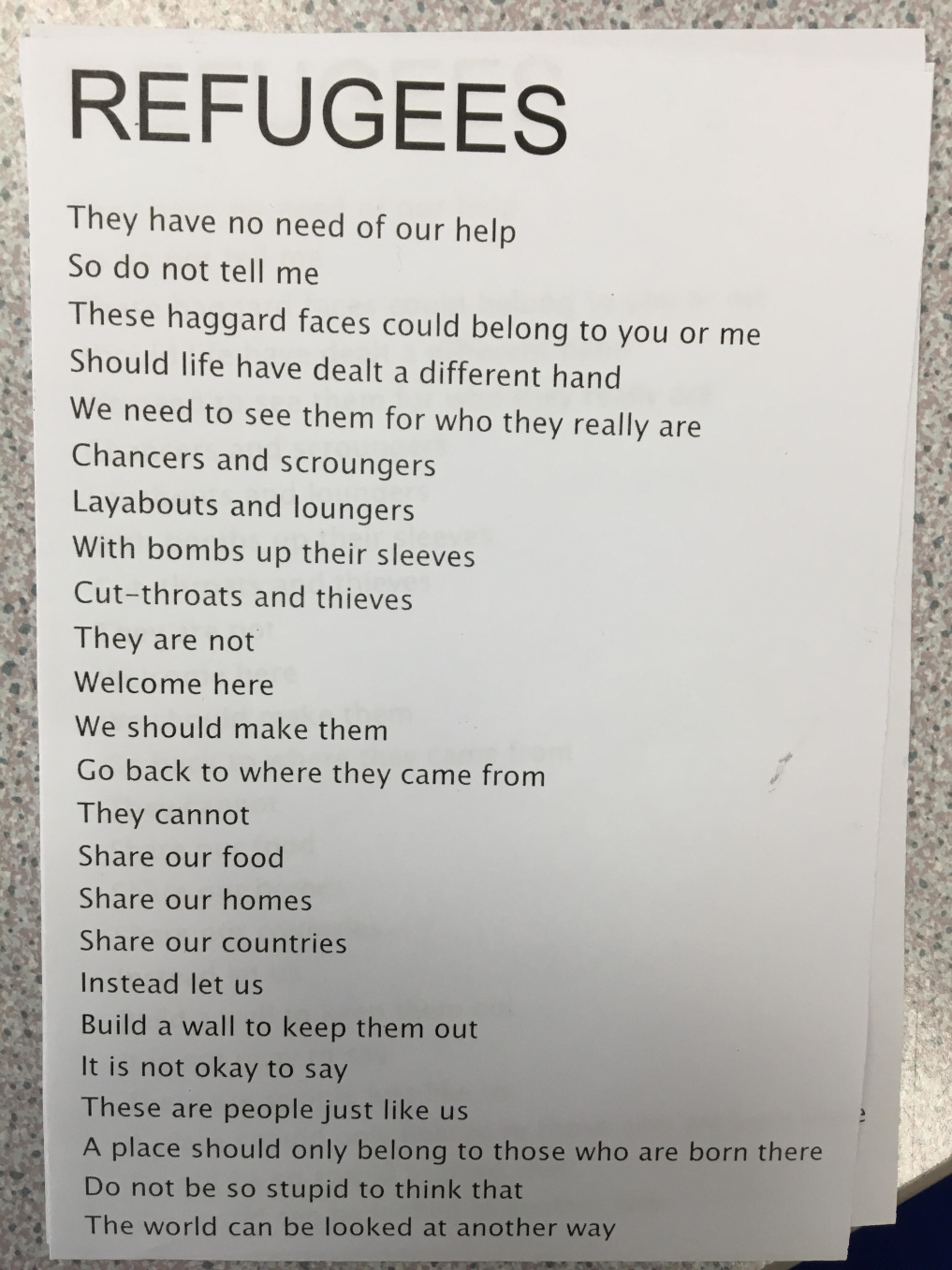 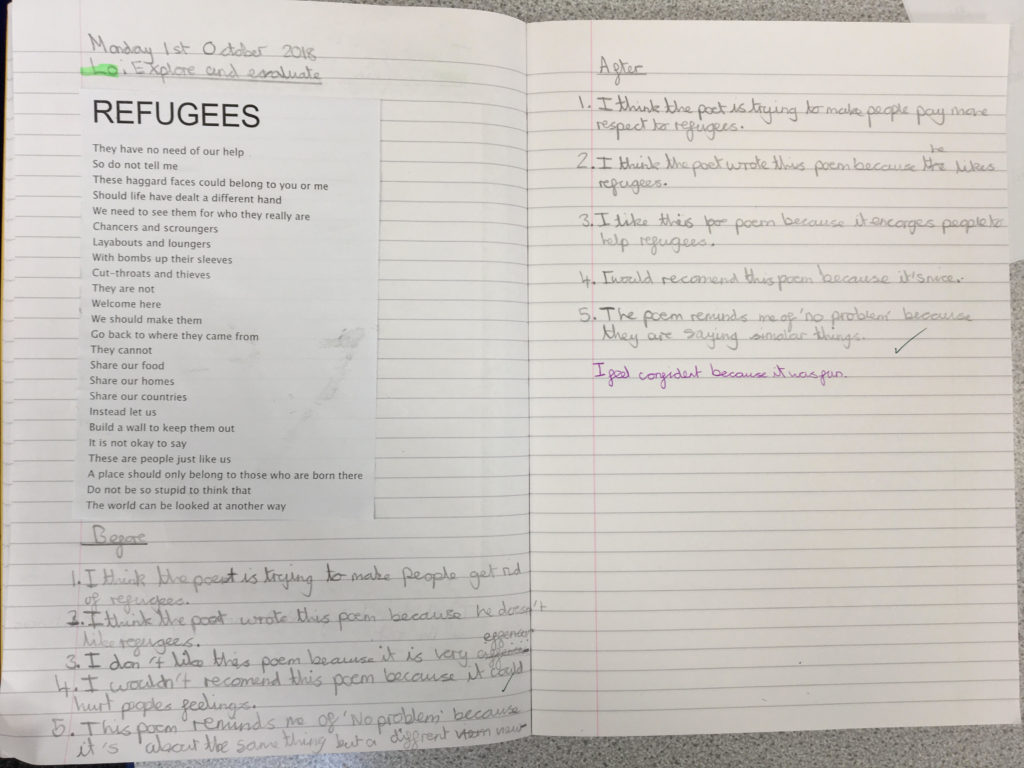 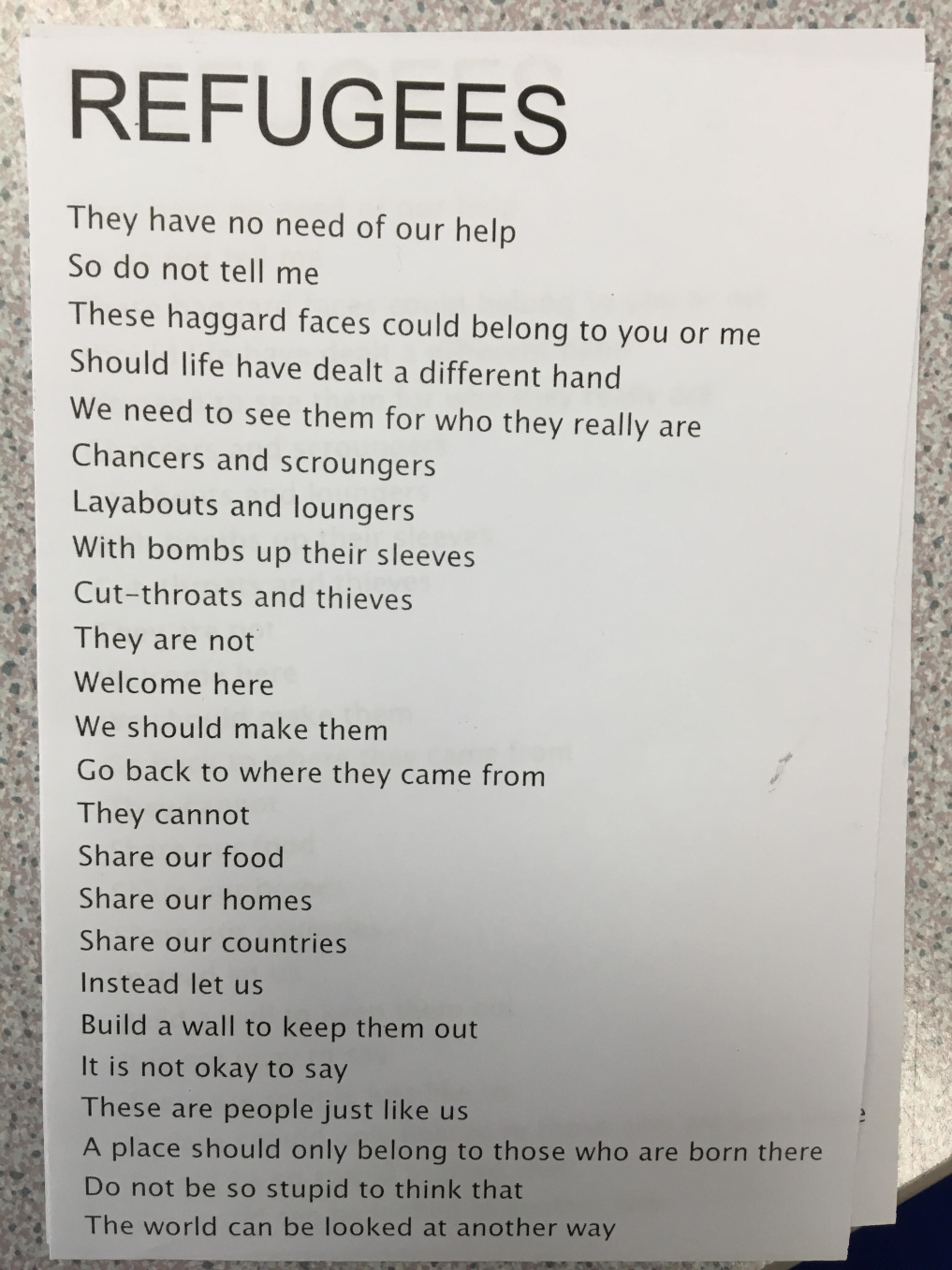 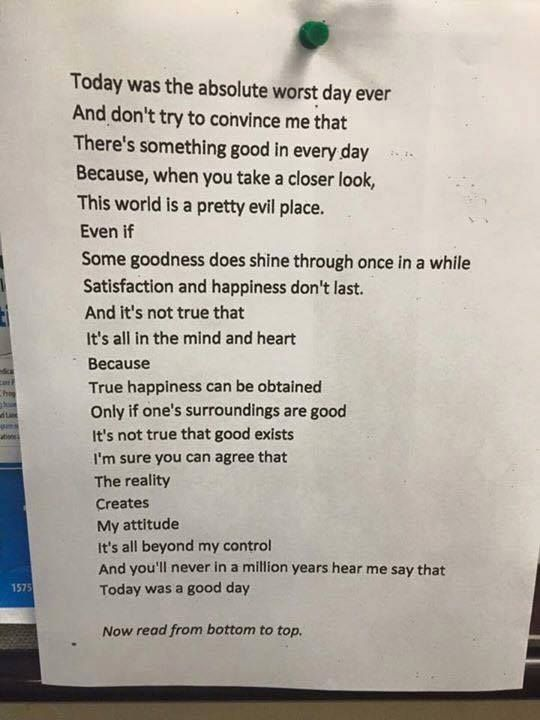